Waarneming & gedrag
Thema 6
Waarneming
Zintuigstelsel
interne / externe prikkels
receptoren
mechanisch:
gehoor & evenwicht - oor
tast & druk - opperhuid
chemisch:
smaak - tong
reuk - neus
temperatuur
pijn
licht - oog
Impulsen
Prikkeldrempel 
Adequate prikkel

Hoe sterker de prikkel, des te hoger de impulsfrequentie

Adaptatie / gewenning
Het oog
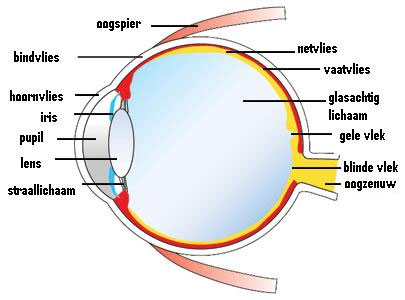 Beeldvorming
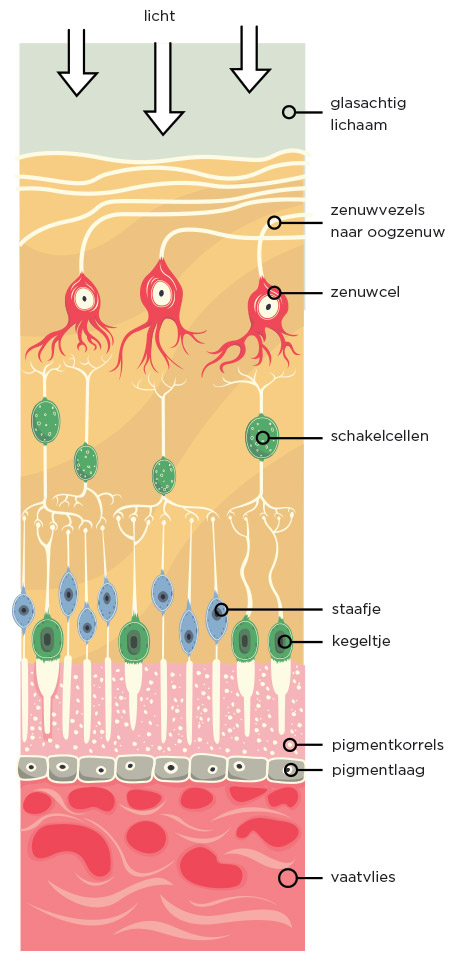 Netvlies
Lichtreceptoren:
staafjes
95%
lage lichtdrempel
Gevoelig voor alle kleuren licht behalve rood
contrast 
50-100 staafjes per zenuwcel
kegeltjes 
hogere lichtdrempel
kleuren en details
Gevoelig voor rood / groen / blauw licht
per kegeltje 1 zenuwcel

Gele vlek - vooral veel kegeltjes
Blinde vlek - geen lichtreceptoren
Lenzen
Bolle (=positieve) lenzen - buigen de lichtstralen naar elkaar toe = convergeren

Lichstralen die evenwijdig op een bolle lens vallen komen samen in het brandpunt. Hoe boller de lens hoe kleiner de brandpuntsafstand.

Holle (=negatieve) lenzen - spreiden de lichtstralen = divergeren

Ooglenzen zijn bolle lenzen!
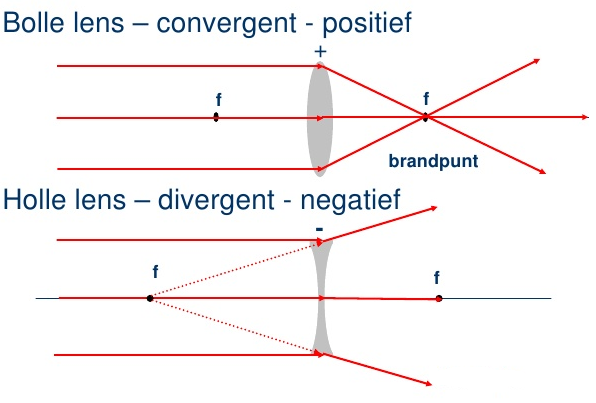 Ver weg / dichtbij
Accommoderen
Oogafwijking
Pupilreflex
Stereoscopie
Gedrag
Ethologie = studie van gedrag
Gedrag = alle waarneembare activiteiten van een dier of mens

vaak gericht op handhaven / verbeteren van fysiologische toestand / omgevingssituatie

Adequaat gedrag = gedrag dat goed is aangepast aan omstandigheden

Opgebouwd uit opeenvolgende handelingen = gedragselementen
Handelingen met een gemeenschappelijk doel = gedragssysteem bv voorplantingsgedrag
Effect van de ene handeling leidt tot de volgende handeling = gedragsketen bv balts
Ethogram & protocol
Gedrag bestuderen

Ethogram = een objectieve beschrijving van verschillende handelingen die bij een diersoort kunnen voorkomen

Protocol = een lijst van achtereenvolgens waargenomen handelingen van een dier.
Vorming van gedrag
Prikkels en motivatie
Motivatie – de bereidheid om een bepaald gedragssysteem uit te voeren
Periodieke invloeden – regelmatig terugkerende schommelingen in het interne of externe milieu
Voortplantingsprikkel, bv verandering van concentratie geslachtshormonen
Biologische klok 
Sleutelprikkels – speelt een doorslaggevende rol bij het vormen van bepaald gedrag
Supranormale prikkels – prikkels die een sterkere motivatie en grotere kans op respons opwekken
Aangepast gedrag
Leren:
Inprenting
Gewenning
Conditionering
Inzicht
Imitatie
Leren
Kluger Hans

Inprenting 
Leren in een bepaalde, korte periode (gevoelige periode). 	
Herkennen van ouders / soortgenoten

Gewenning 
Reactie op een prikkel neemt af bij herhaaldelijke toediening.
Kleding
Leren
Conditionering 
Leren door belonen of straffen
Pavlov – hond kwijlt bij horen bel
Skinner 
Proefondervindelijk leren / trial-and-error

Imitatie 
Nabootsen
Zang van vogels 
 
Inzicht 
ervaringen uit het verleden combineren
Sociaal gedrag
= gedrag van soortgenoten ten op zicht van elkaar
Signalen = handelingen soortgenoot = prikkels
Kleuren, geuren, geluiden, houdingen, gebaren, taal

Voortplantingsgedrag
Verzorgingsgedrag 
Territoriumgedrag 
Rangorde & taakverdeling
Voortplantingsgedrag
Balts & bronst
Opvallend, trekt partners aan, vergroot bereidheid tot paren
Soortspecifiek 
Combinatie van handelingen uit andere gedragssystemen
Handelingen zijn overdreven, omgevormd en/of versneld  signaalfunctie
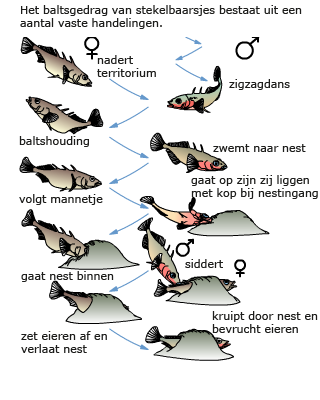 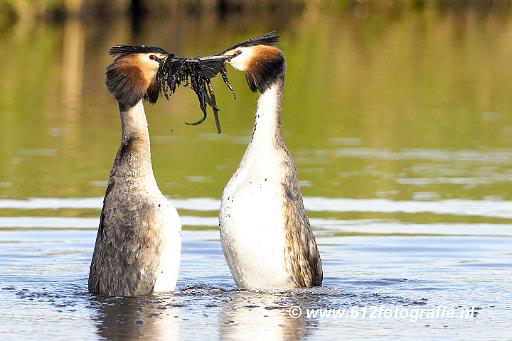 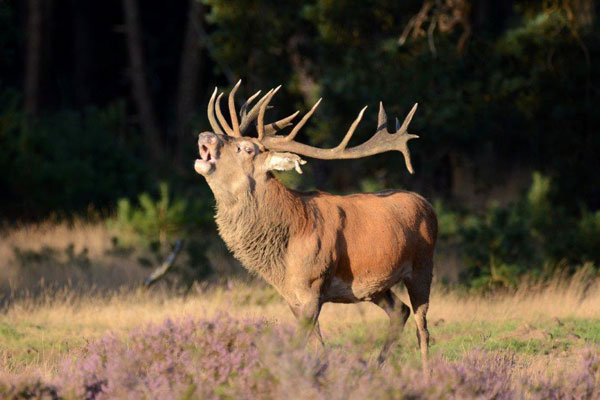 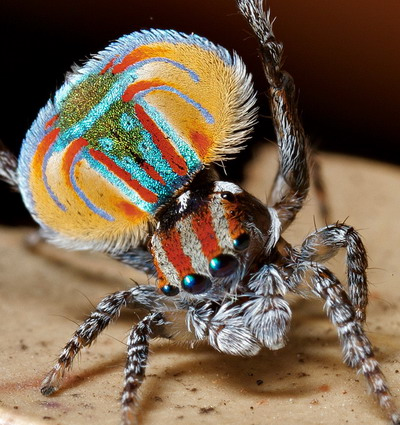 Territoriumgedrag
Het verdedigen van een gebied tegen binnendringende soortgenoten
Aanvallen
Dreigen
Conflictgedrag – gedrag dat ontstaat wanneer voor meerdere gedragssystemen een even sterke motivatie bestaat. 
Overspronggedrag – gedrag vertonen uit een ander gedragssysteem
Omgericht gedrag – gedrag wordt ergens anders op gericht
Rangorde
Een volgorde binnen een populatie van dominant naar minst dominant
Bij kippen: pikorde
Om conflicten te voorkomen
Hogerop komen: imponeergedrag / verzoeningsgedrag
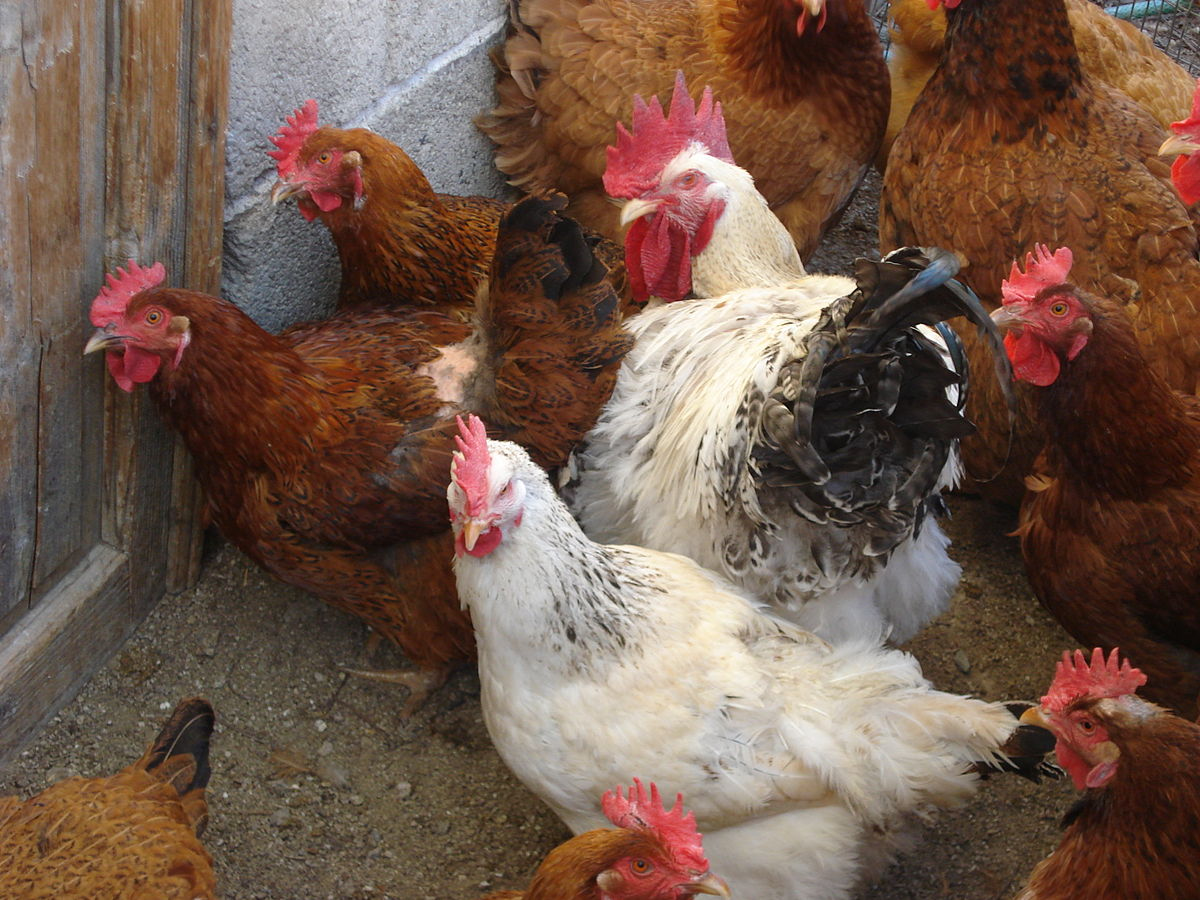 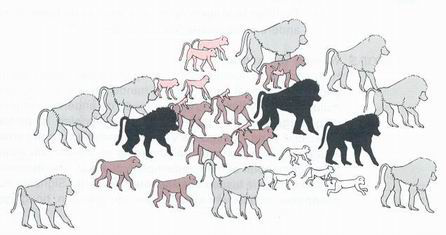 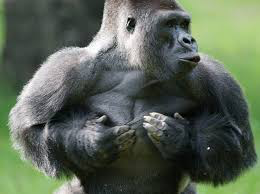 Statenvormende insecten
Grote populaties met een sterke taakverdeling.
Koningin – legt eieren:
Bevrucht  Werkbij - verzamelt voedsel en verzorgt larven. 
Onbevrucht  Dar - bevrucht de koningin.
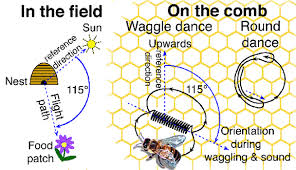